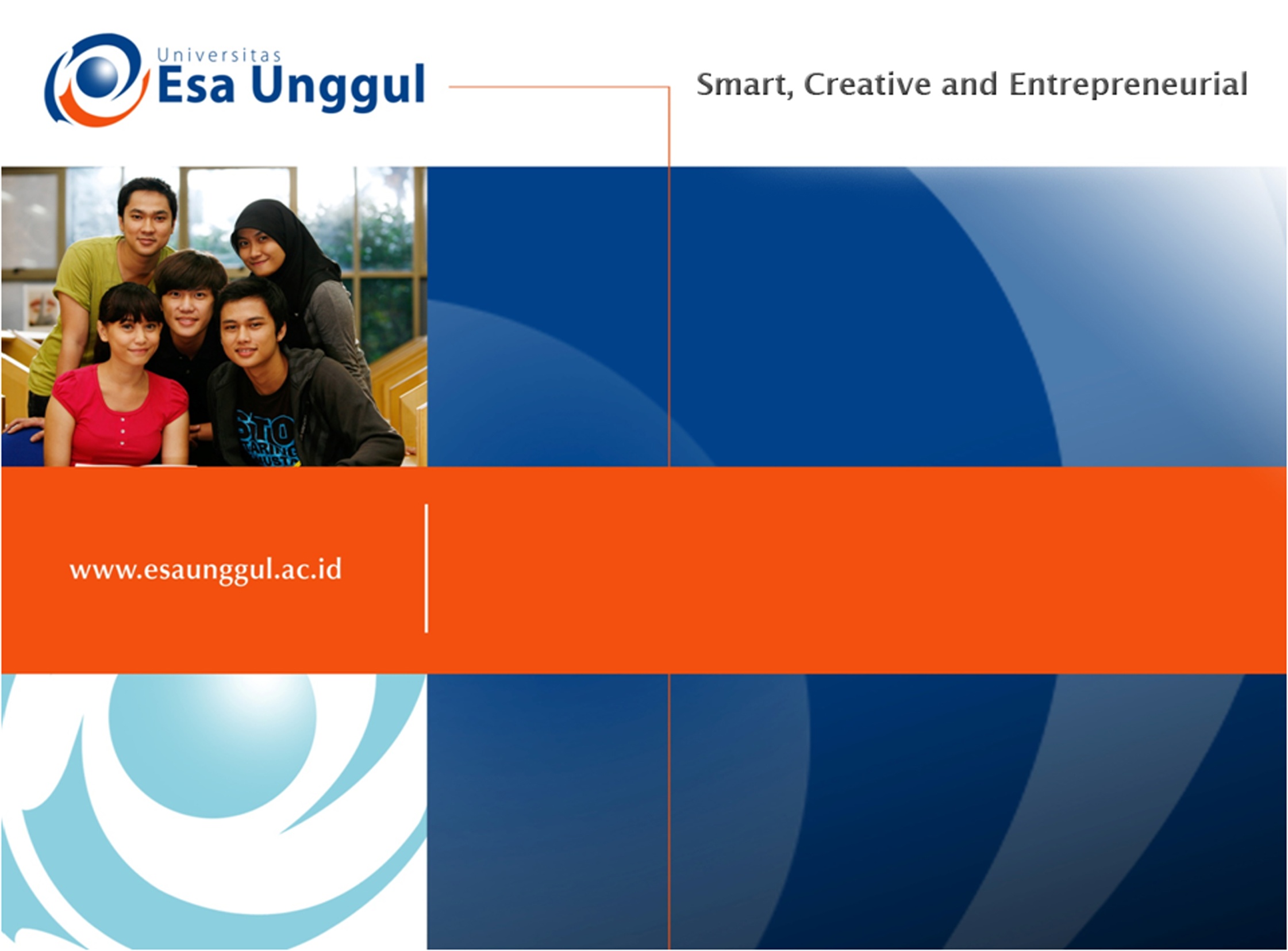 STRUKTUR RUNTUTAN (CASE-1)
PERTEMUAN - 4
NOVIANDI
PRODI MIK | FAKULTAS ILMU-ILMU KESEHATAN
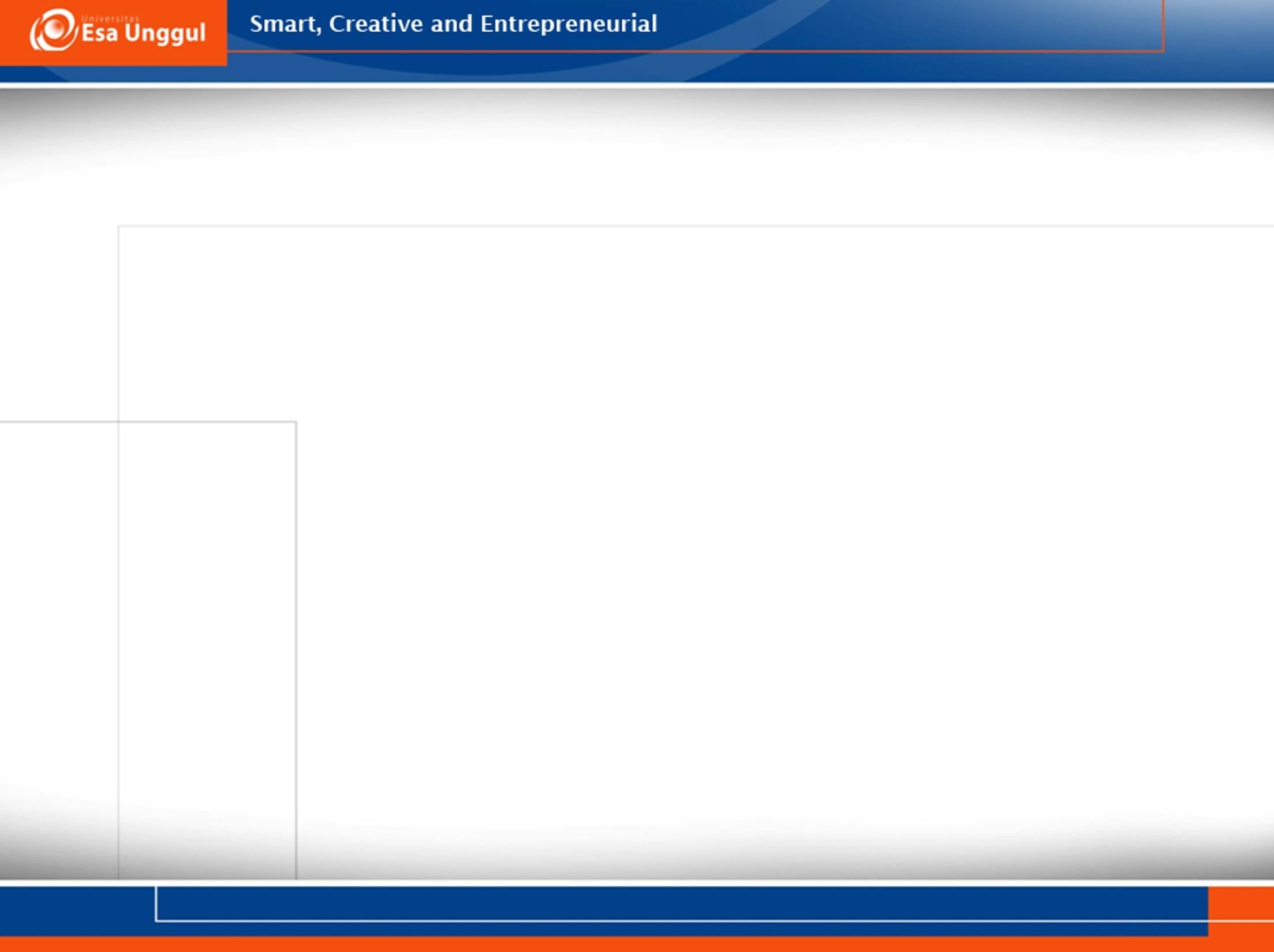 Outline
Definisi runtutan
Studi kasus
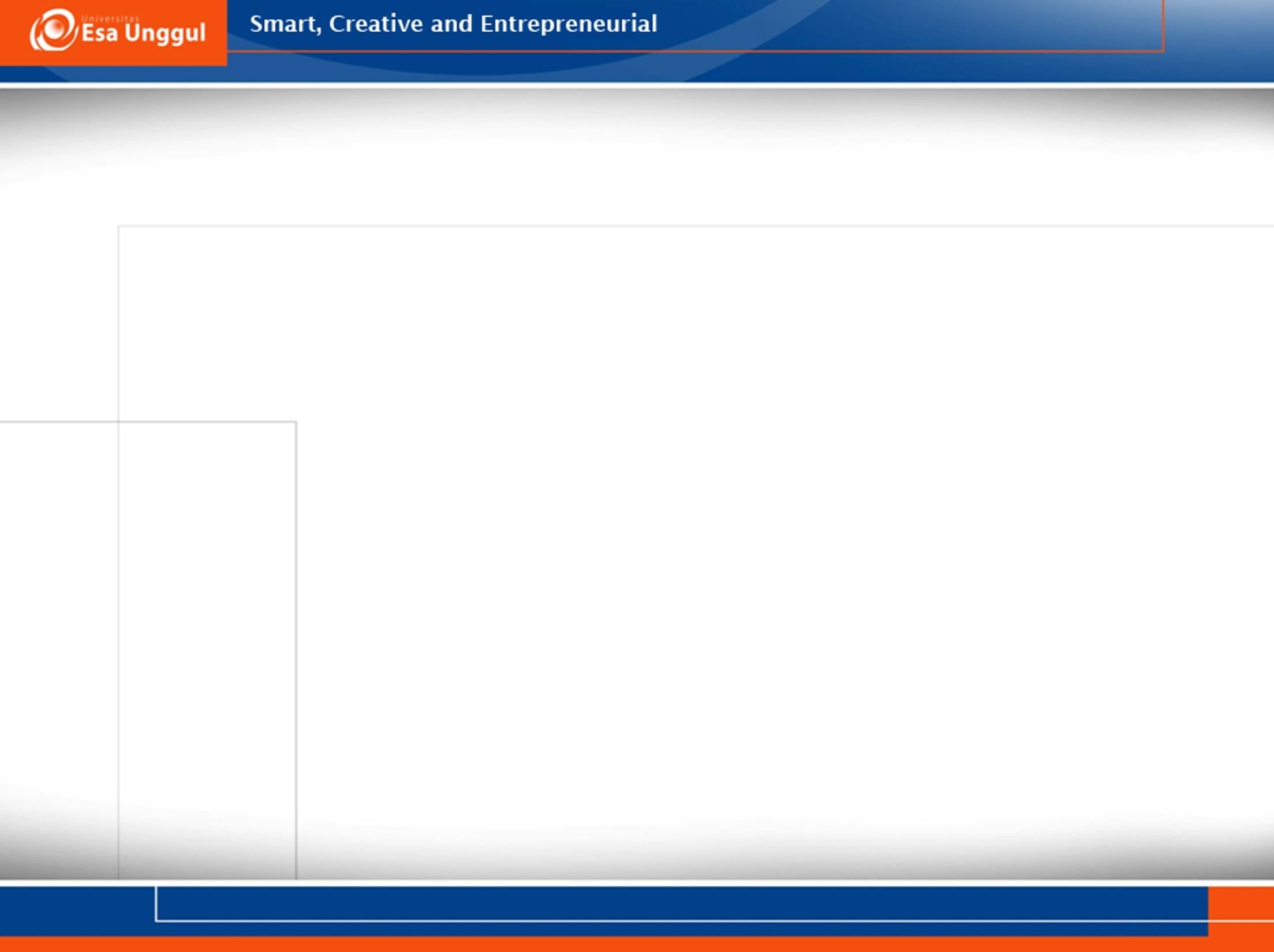 Runtutan (Sequence)
Merupakan urutan dalam menjalankan suatu instruksi secara logika agar maksud yang dikandung tercapai.
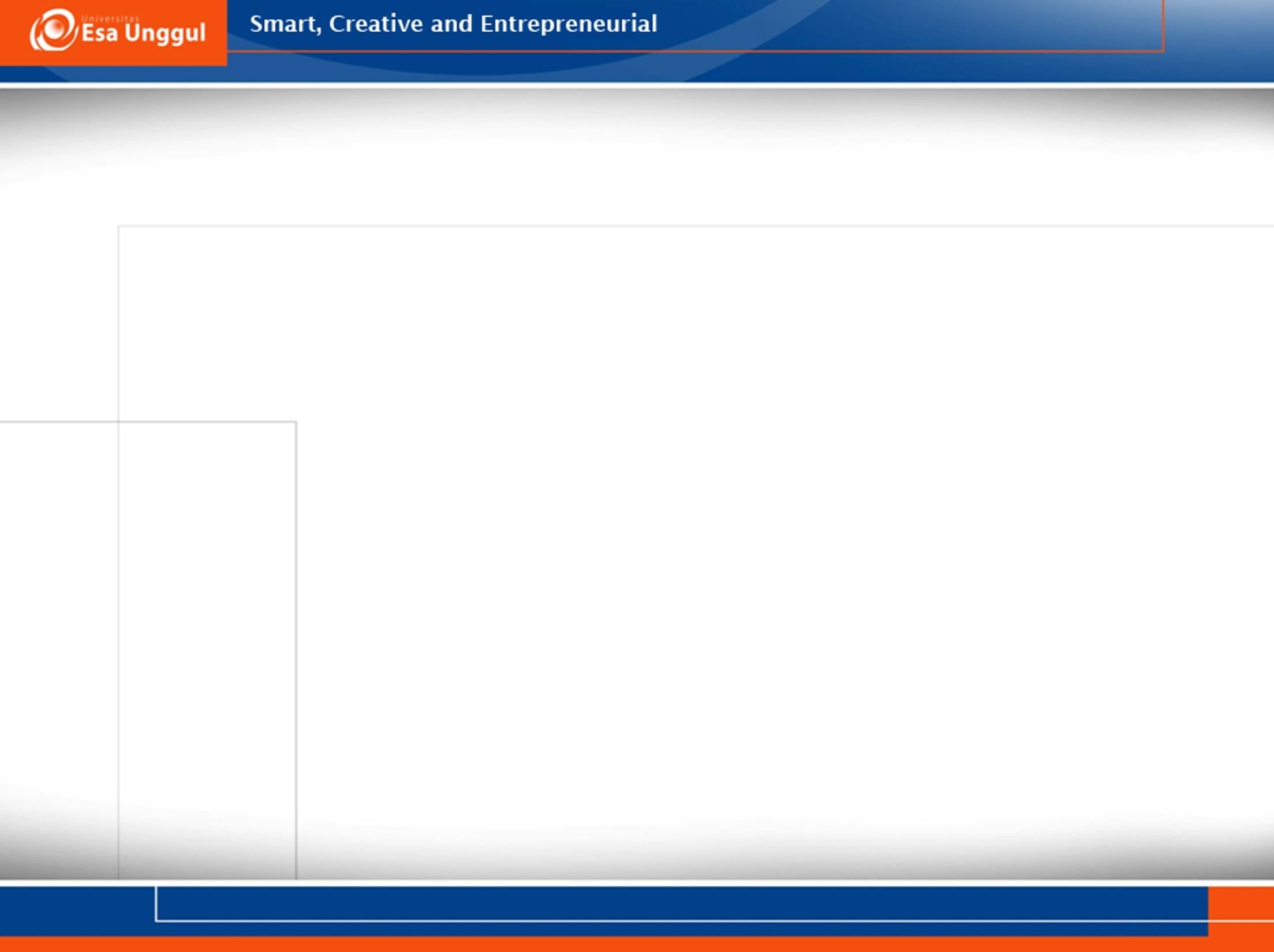 Contoh –contoh algoritma Sequence
Tujuan: Membuka Micosoft Word

Sequence: 
Hidupkan PC
Masukkan password (jika PC tersebut diproteksi)
Klik tombol Start
Klik Microsoft Office
Klik Microsoft Office Word
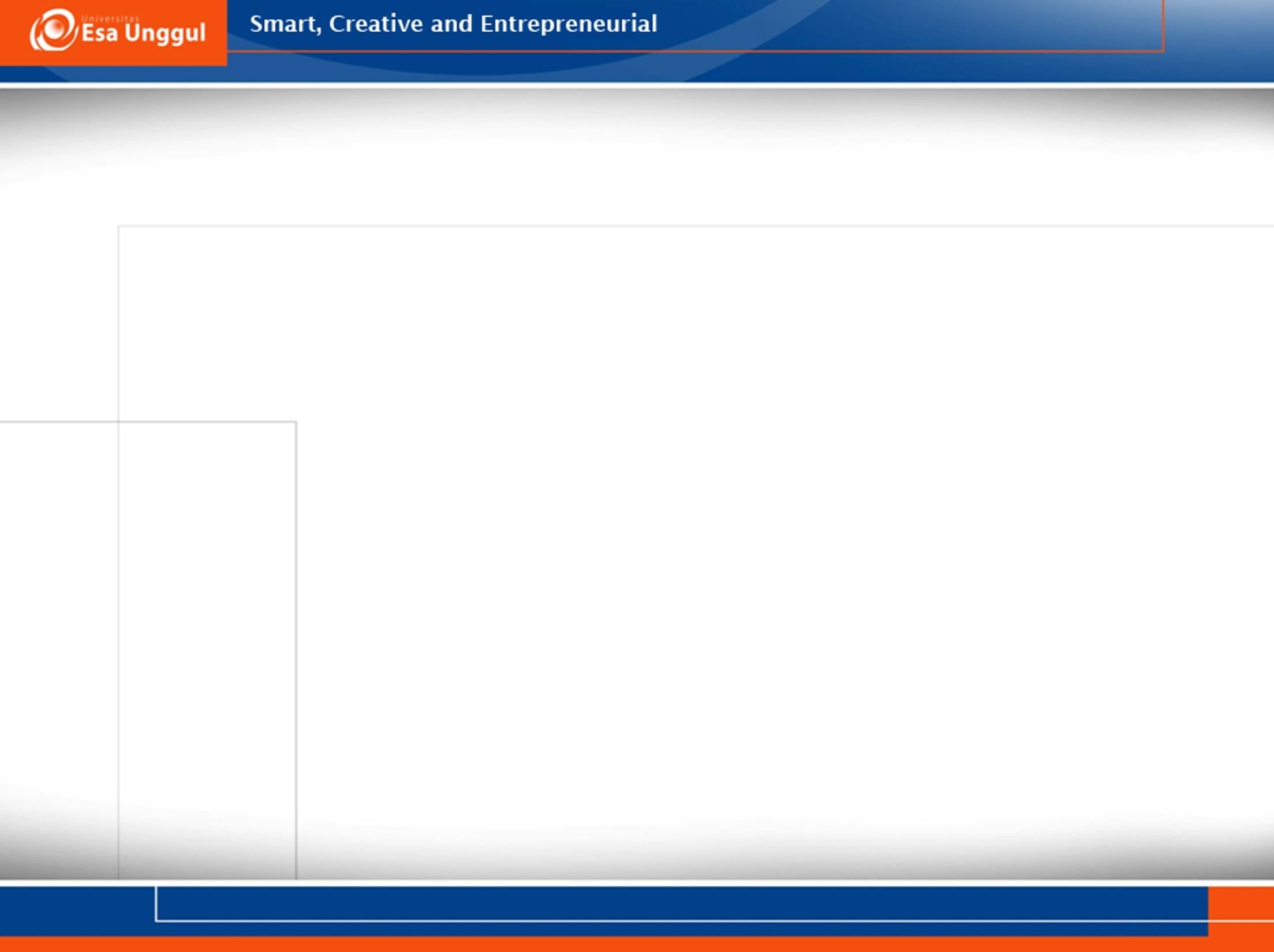 Contoh –contoh algoritma Sequence
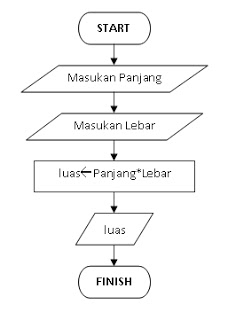 Tujuan: Mencari luas persegi panjang 

Sequence: 
Masukan panjang = 8 cm 
Masukan lebar = 3 cm 
Hitung luas persegi panjang (Panjang * Lebar)
Cetak luas persegi panjang
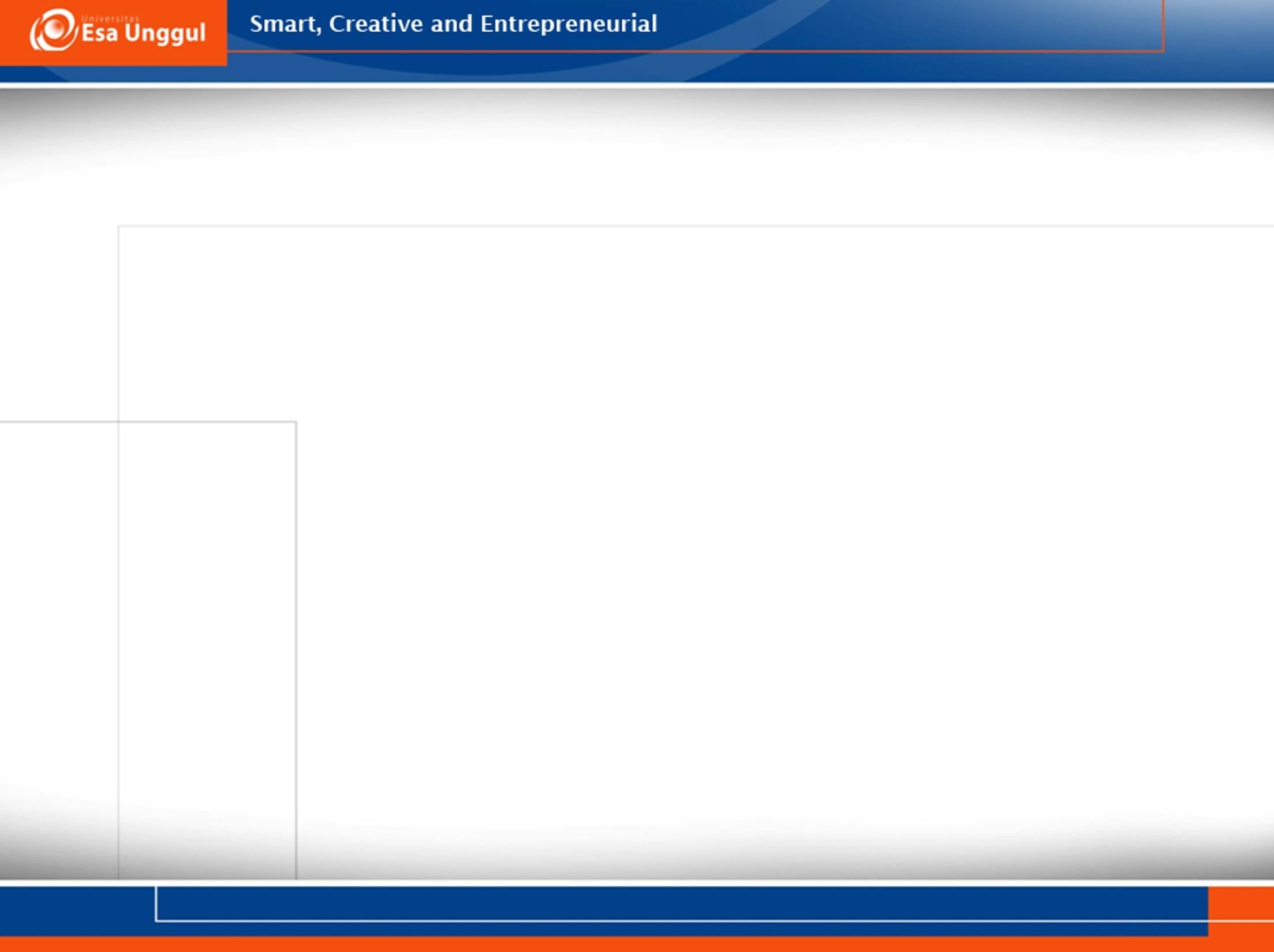 Contoh –contoh algoritma Sequence
Desain flowchart prosedur pendaftaran pasien di Puskesmas “A” dengan tahapan prosedur adalah:
Pasien datang ke puskesmas dengan membawa formulir pendaftaran. 
Formulir pendaftaran diserahkan ke bidang administrasi dan petugas registrasi merigistrasikan pasien berdasarkan formulir yang diberikan.
Bidang administrasi mengeluarkan kartu pasien sebanyak 2 rangkap. Rangkap pertama diserahkan ke pasien, sedangkan rangkap ke-dua dipegang bidang administrasi untuk pembuatan laporan data pasien.
Bidang administrasi mengeluarkan laporan data pasien.
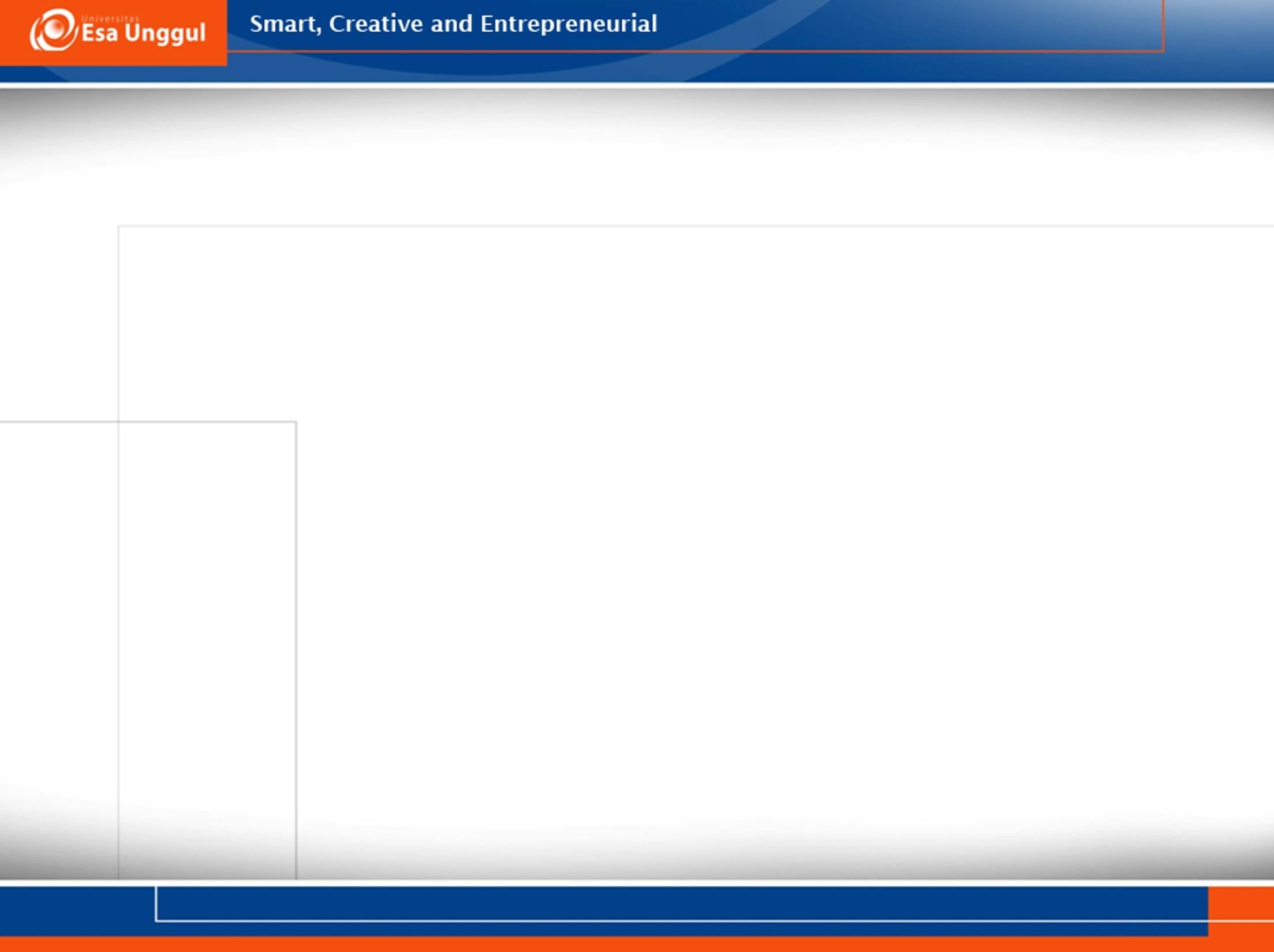 Contoh –contoh algoritma Sequence
Desain flowchart prosedur pendaftaran pasien di Puskesmas “A” dengan tahapan prosedur adalah:
Data pasien di-inputkan oleh bidang administrasi untuk pengolahan data pasien.
Setiap bulannya bidang administrasi mengeluarkan laporan bulanan pasien sebanyak 2 rangkap, rangkap 1 diarsipkan, rangkap ke-dua diserahkan ke kepala puskesmas.
Selain laporan bulanan, bidang administrasi juga mengeluarkan laporan tahunan sebanyak 2 rangkap, rangkap 1 diarsipkan, rangkap ke-dua diserahkan ke kepala puskesmas untuk di arsipkan oleh kepala puskesmas.
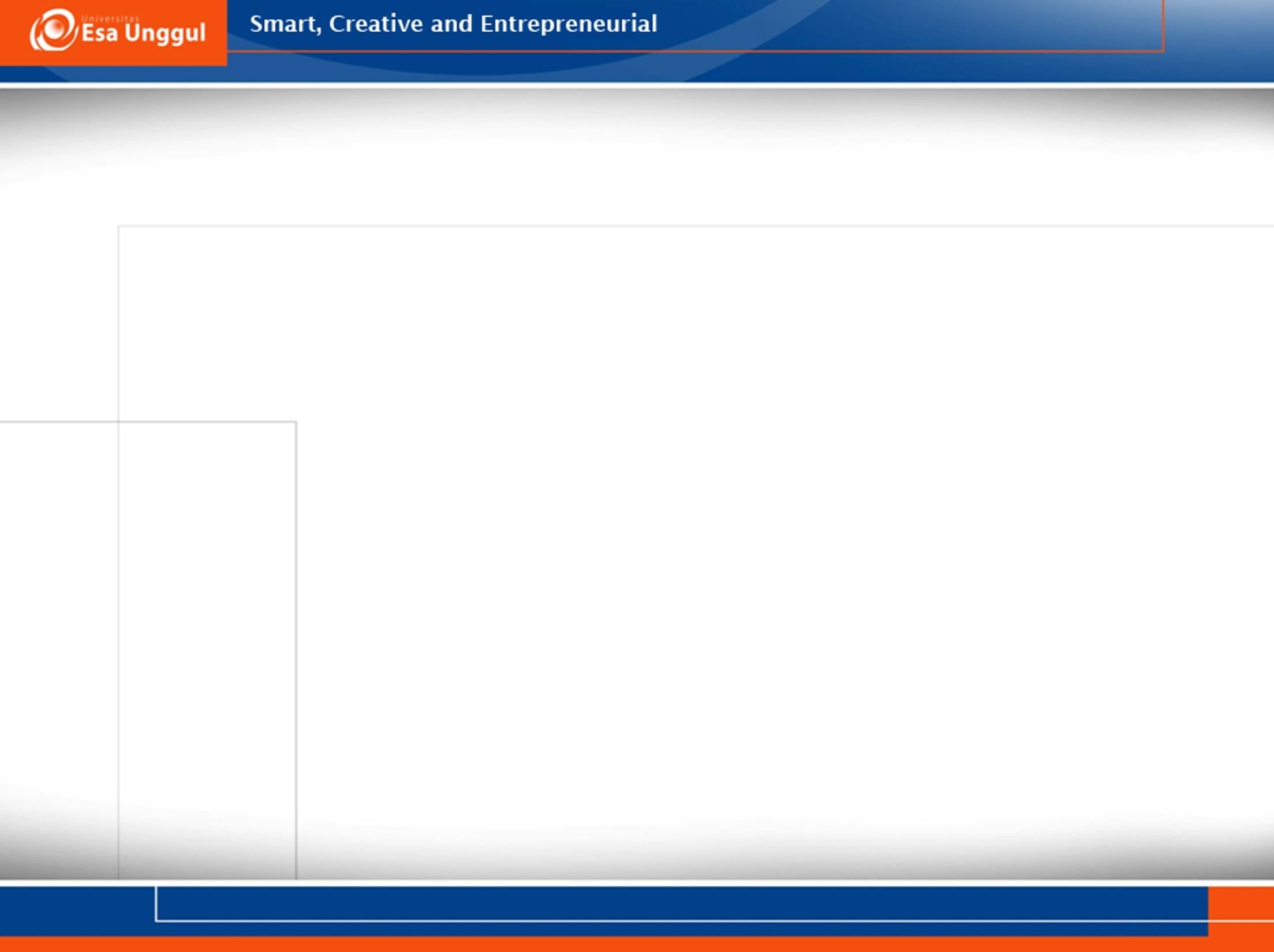 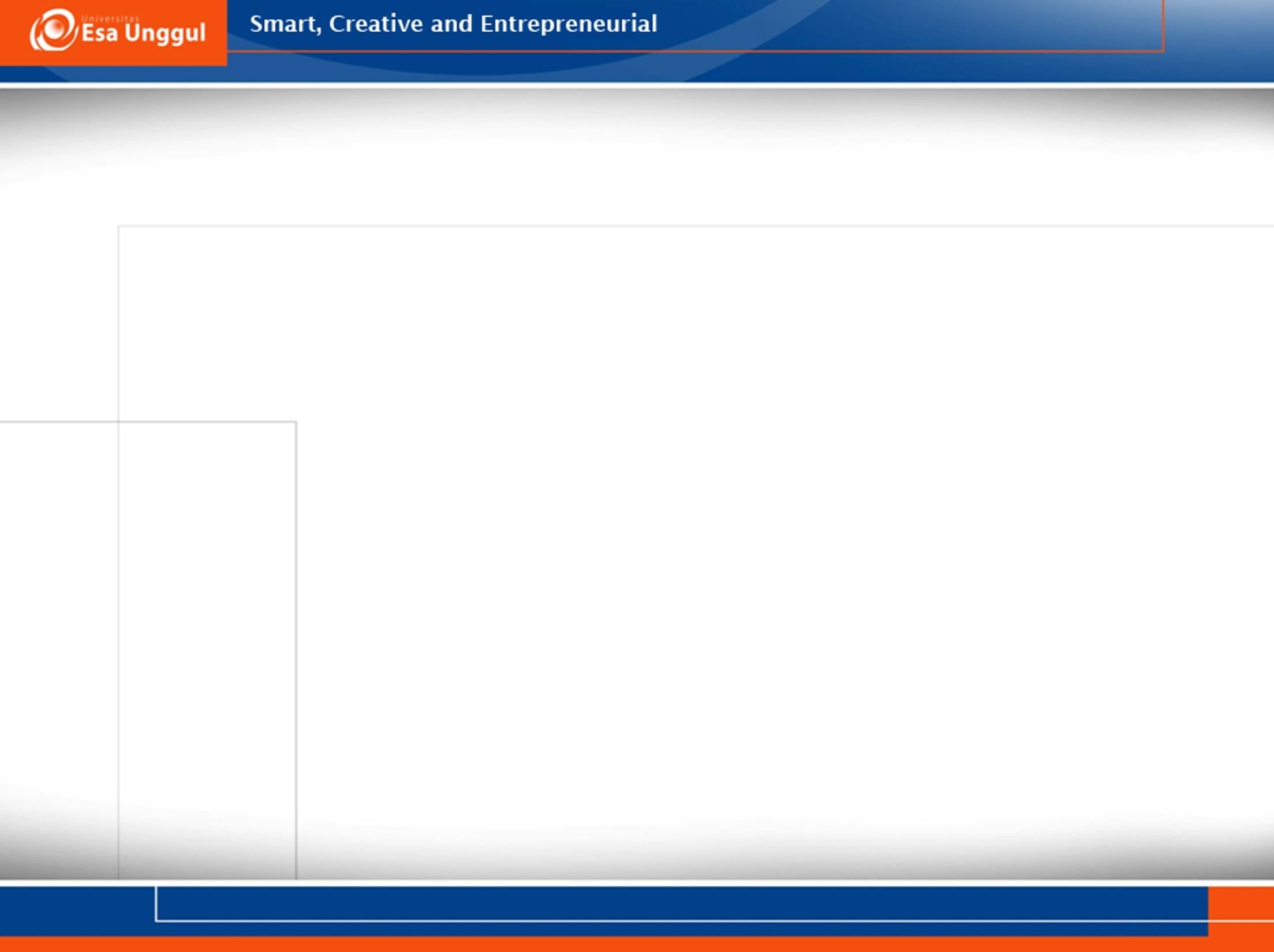 Tahapan Pendaftaran Pasien Baru Di Rumah Sakit “X” Adalah:
Pasien melakukan pendaftaran 
Pasien memperoleh nomor rekam medis baru. 
Nomor rekam medis diserahkan ke Poliklinik, UGD atau Rawat inap. Setelah di tindak lanjuti oleh pihak Poliklinik, UGD atau Rawat inap, nomor rekam medis diserehkan ke dokter dan tenaga kesehatan lainnya untuk mengisi amnesa pasien, hasil pemeriksaan fisik pasien dan lain sebagainya. 
Jika selesai berobat dan pasien pulang, dokumen rekam medis di kembalikan.
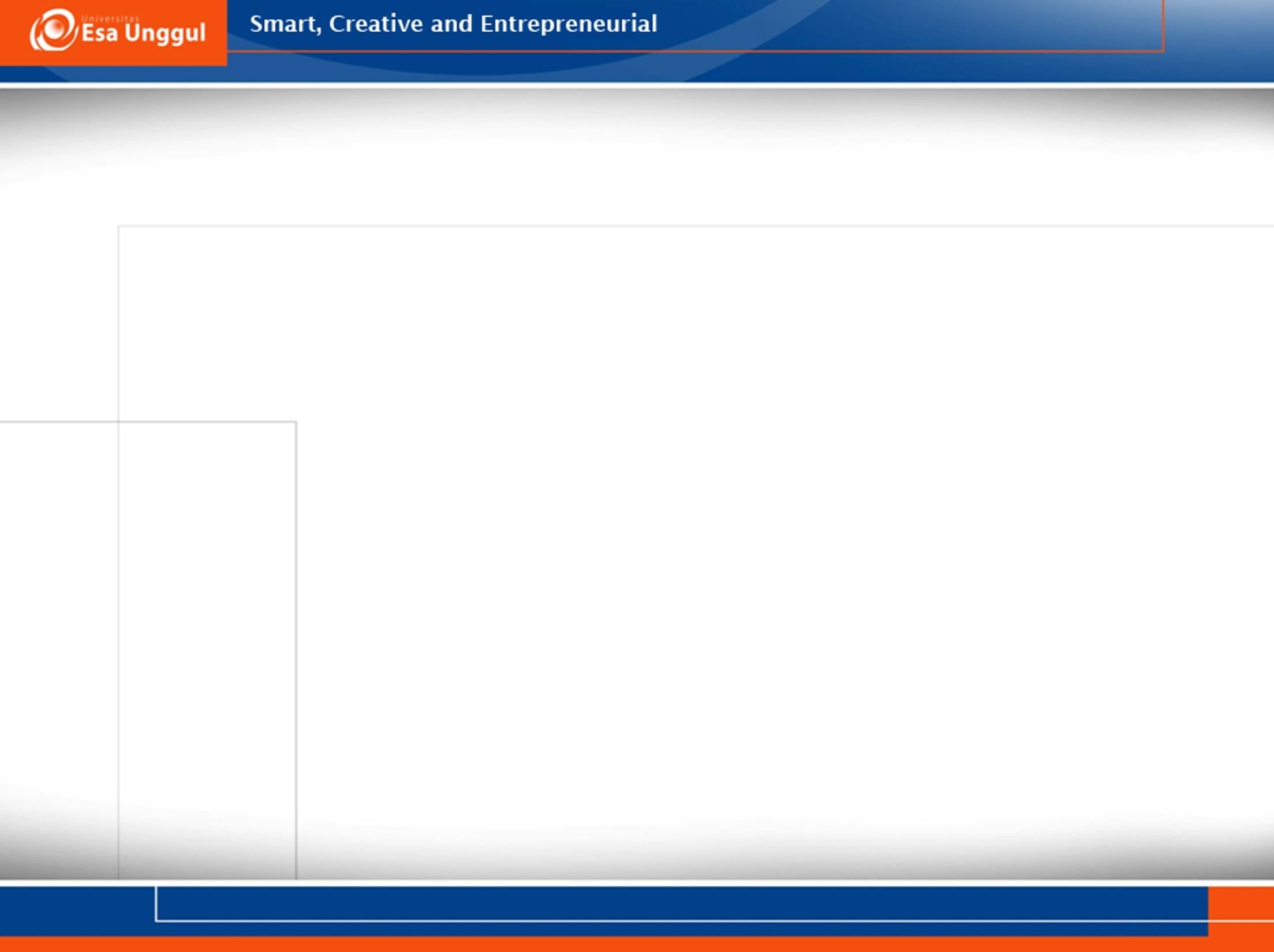 Tahapan Pendaftaran Pasien Baru Di Rumah Sakit “X” Adalah:
Petugas rekam medis melakukan proses assembling (menyusun sesuai aturan rumah sakit dan memeriksa kelengkapannya). 
Jika dokumen rekam medis tidak lengkap, berkas rekam medis dikembalikan ke tenaga kesehatan terkait. 
Jika dokemen rekam medis lengkap, maka proses selanjutnya melakukan koding klinis.
Petugas rekam medis membuat laporan harian, mingguan, bulanan dan laporan tahunan. 
Setelah selesai laporan disimpan/filling. 
Selesai
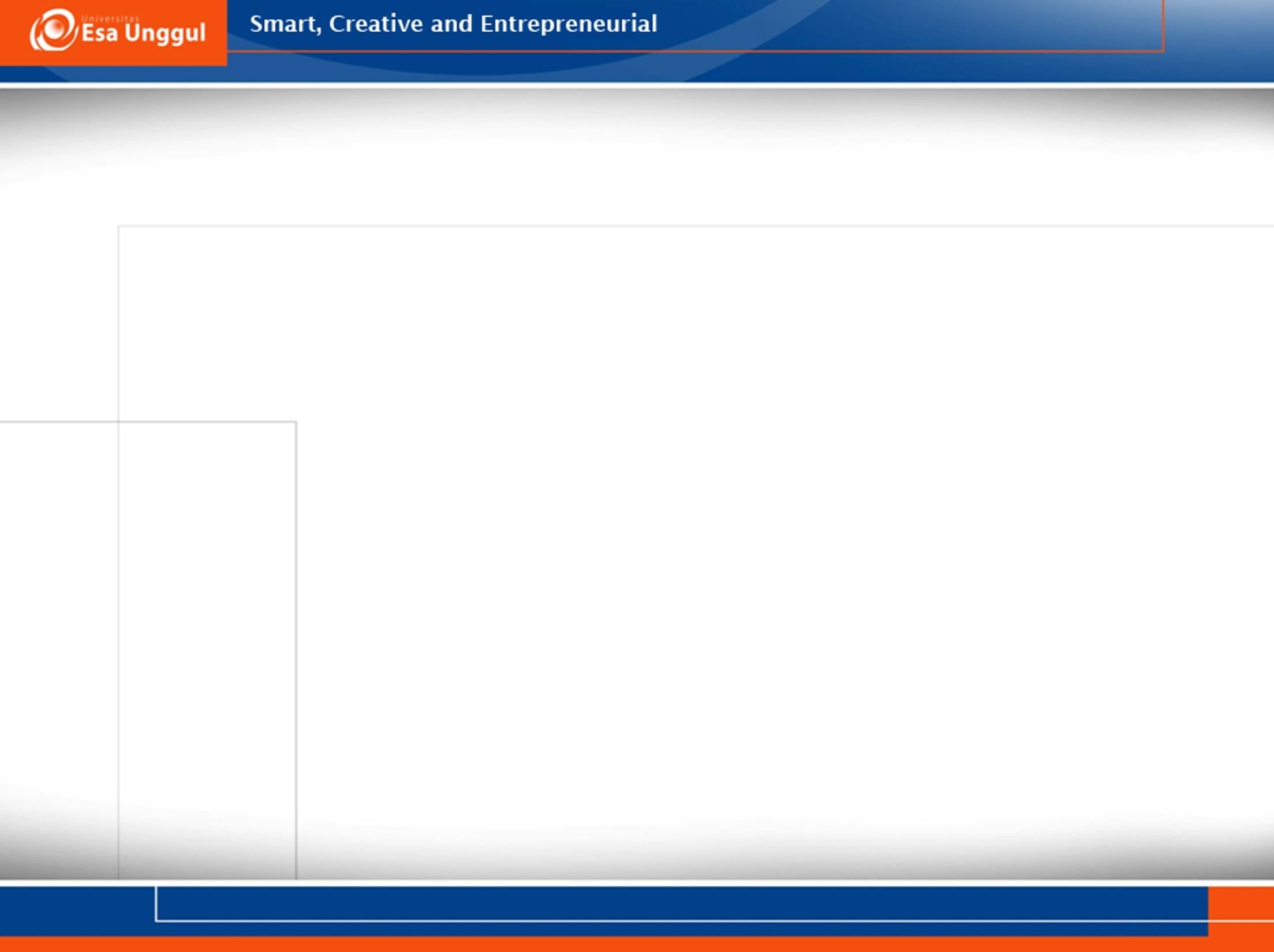 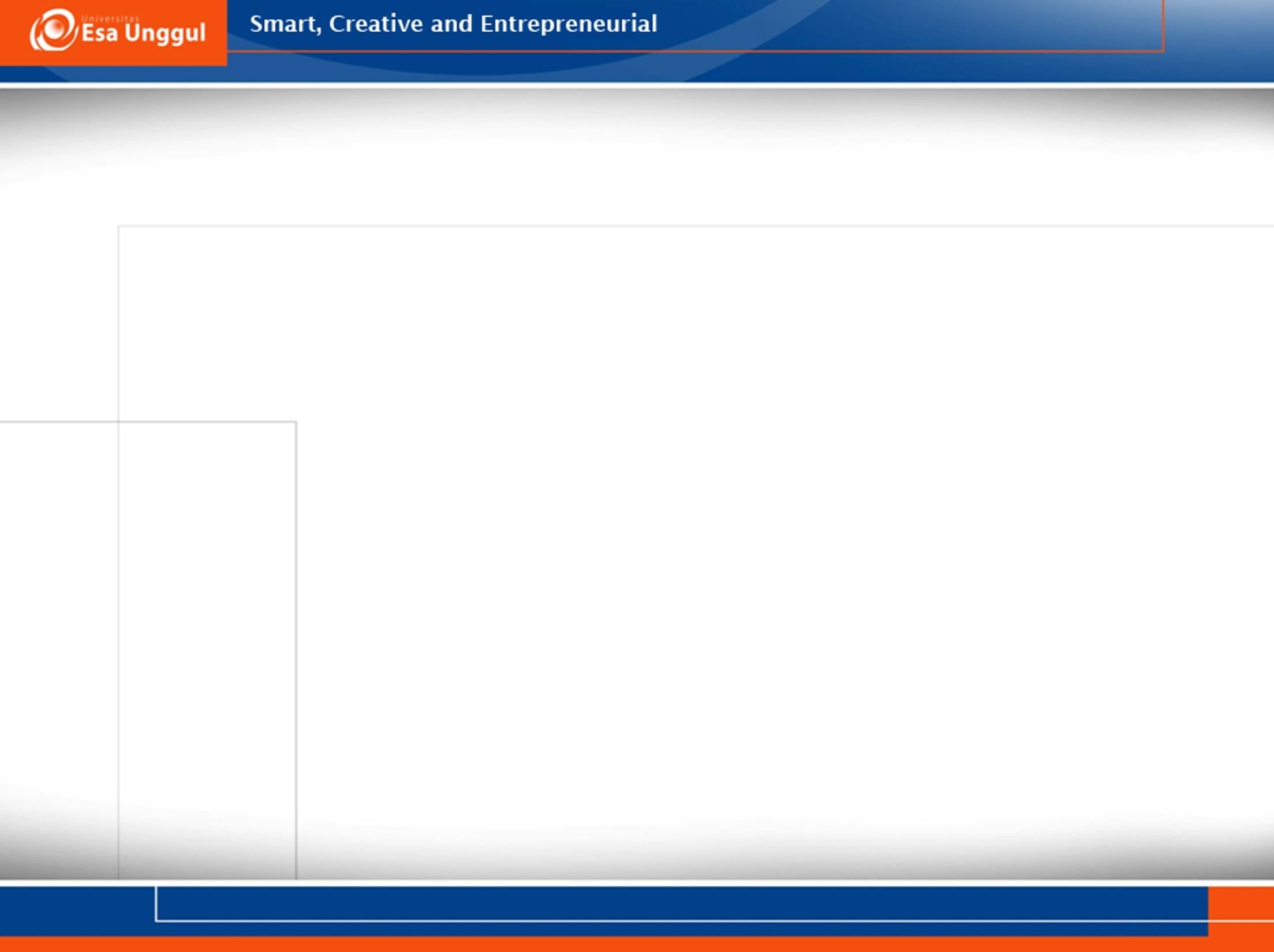 Terima Kasih